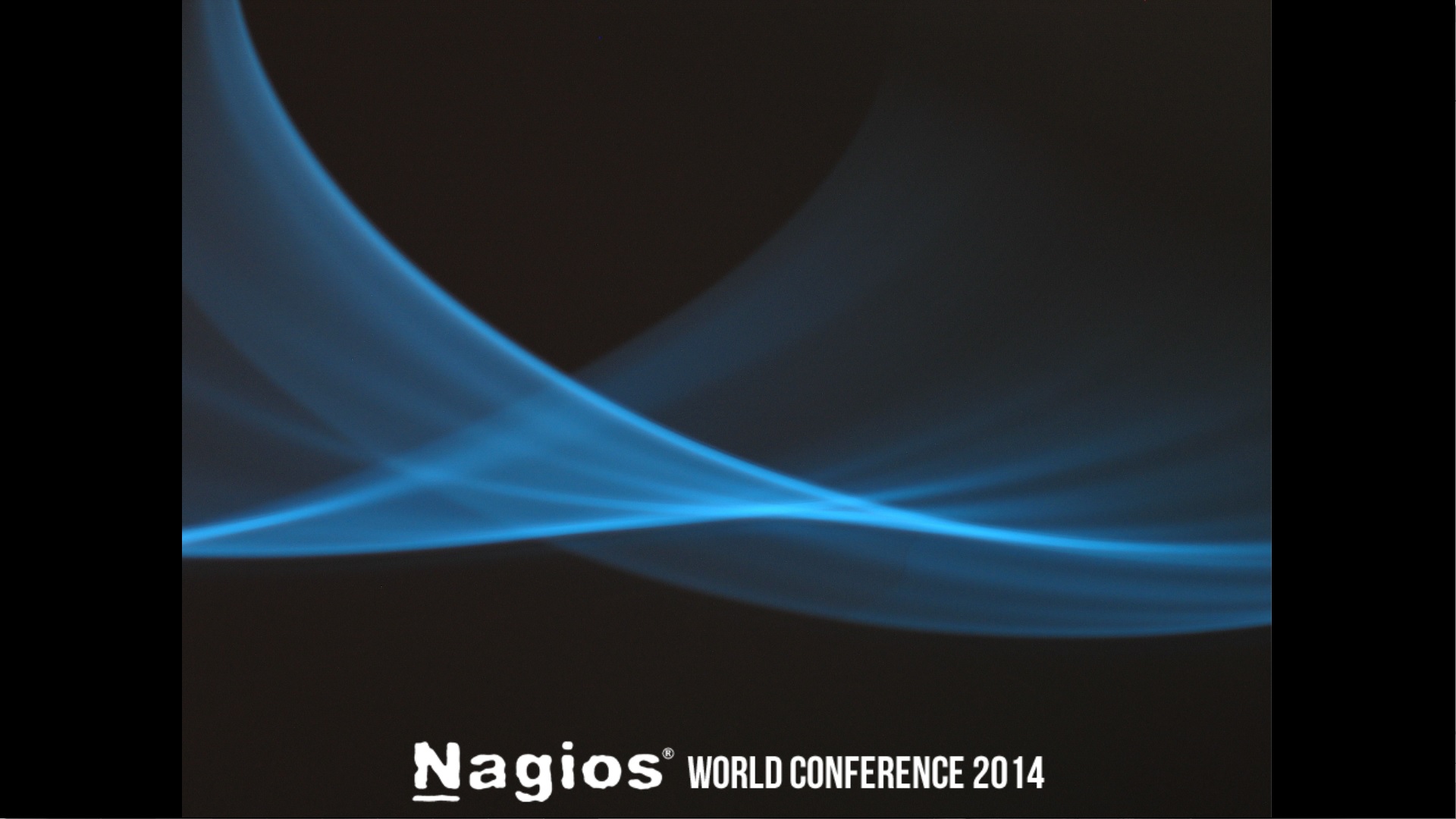 Advanced Features of Nagios XI
Sam Lansing
- slansing@nagios.com -
Introduction & Agenda
This presentation will cover how to use some of the more advanced and lesser known features of Nagios XI
Bulk management, tools, auto-discovery, advanced reporting
How to build a useful dashboard and deploy it to your users
Best practices for new or old XI environments
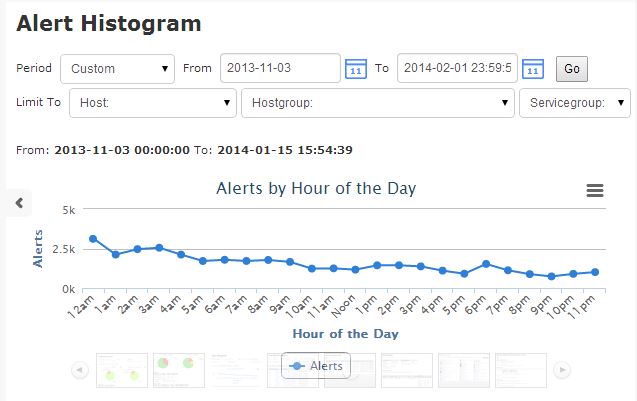 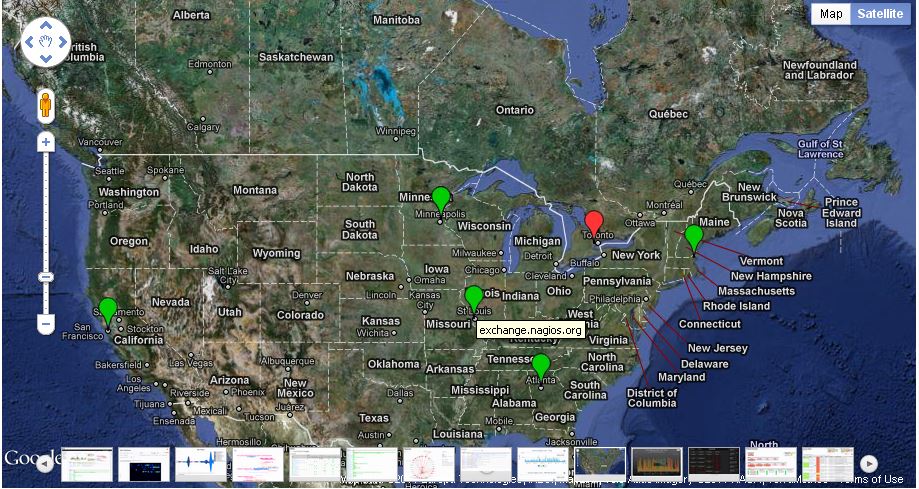 About Myself
Support Tech at Nagios Enterprises
- Forums, Tickets, Phone Support
- “Good Cop”
A smidge of development
- Bug fixes, small features, random things that nobody sees
2 ½ Years
Advanced features, why should I care if everything is okay?
To increase your flexibility
Greatly cut down on time spent configuring, and get you back to the monitoring aspect.
Easy access to some specific visualizations and reports that can really help both the new and veteran XI user.
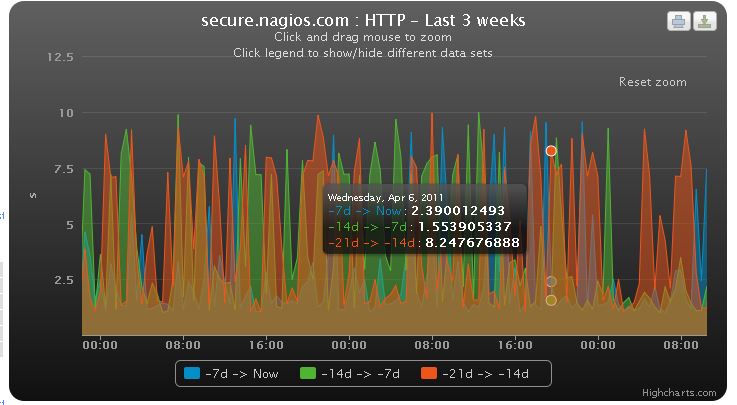 Host/Service Groups, and Configurations
Group alike systems to offer greater visibility and ease of configuration.
Use of parent-child relationships
Common naming scheme for quick acquisition
Deadpool
Auto-decommissioning, handle swaths of old configurations that will note be used again (cloud monitoring)
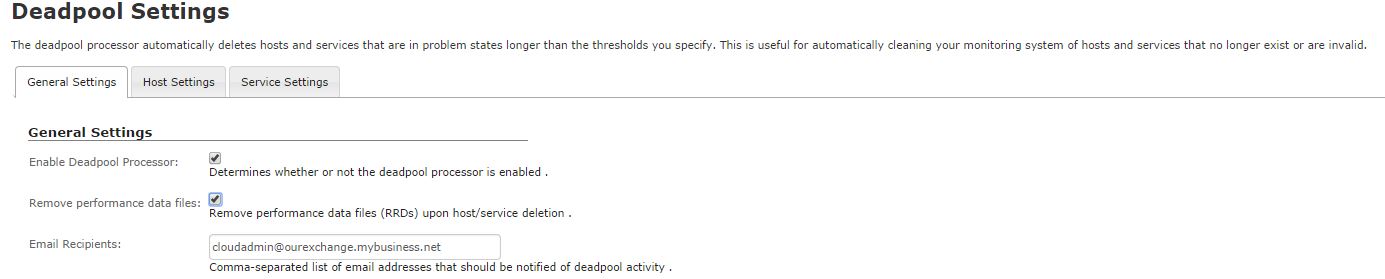 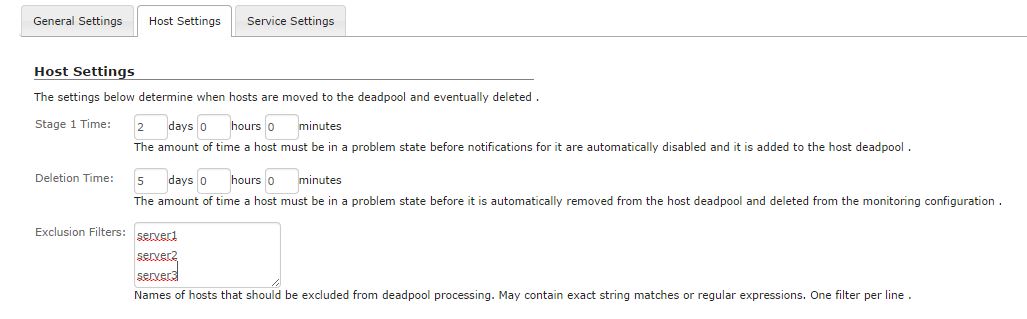 Birdseye
Streaming alerts, consistent status updates
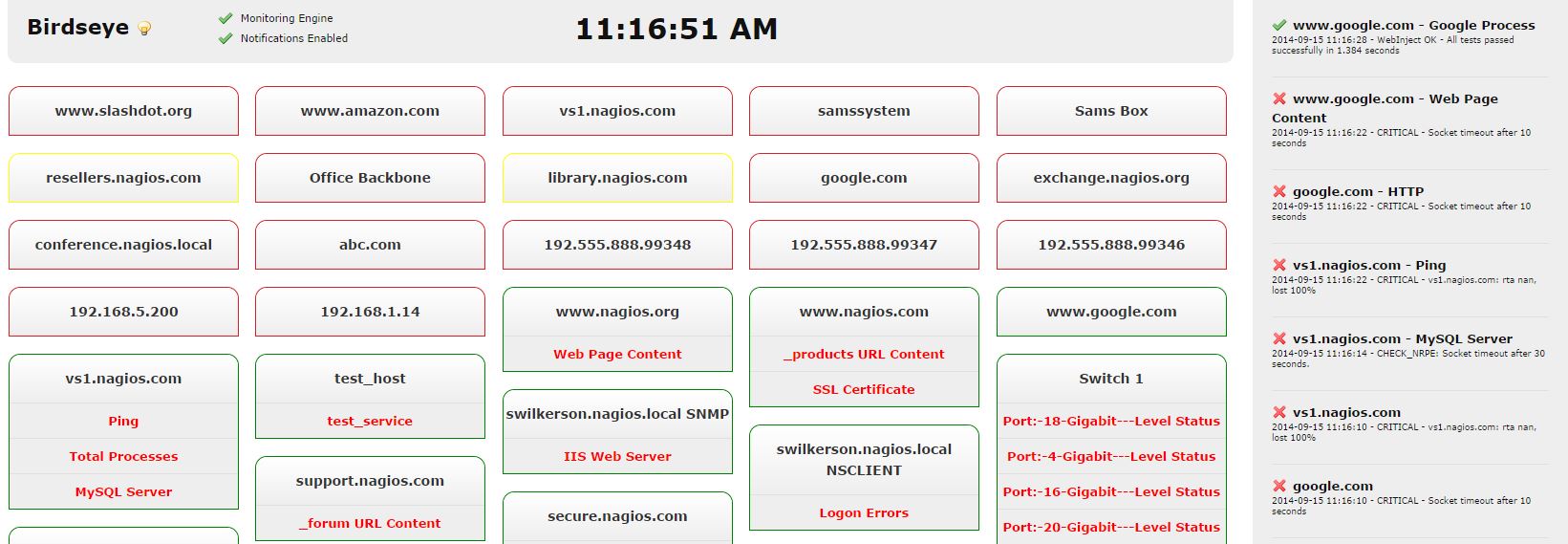 Nagvis
Visualize your environment on virtually any image, jpg, png, etc. Maintain status updates while getting a better look at the real impact.
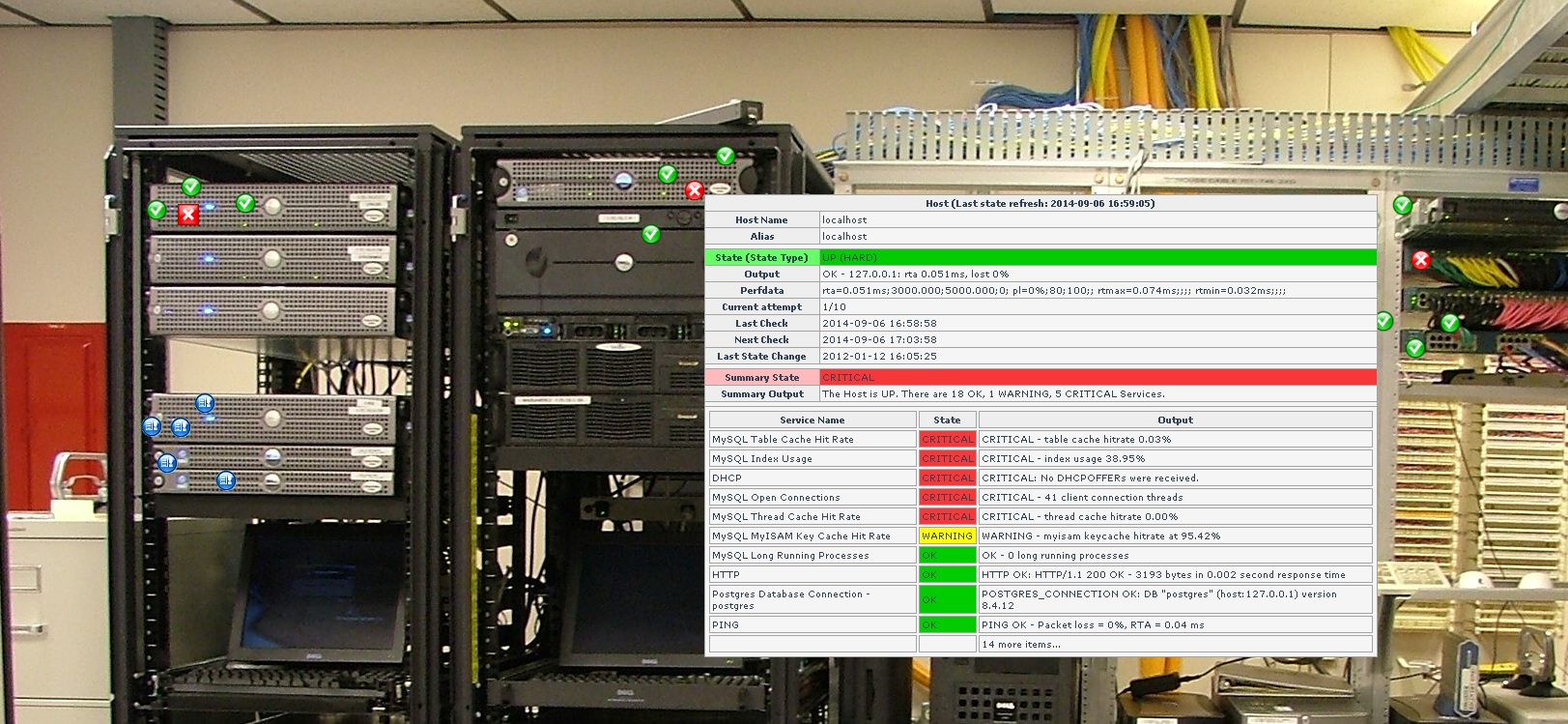 Nagvis
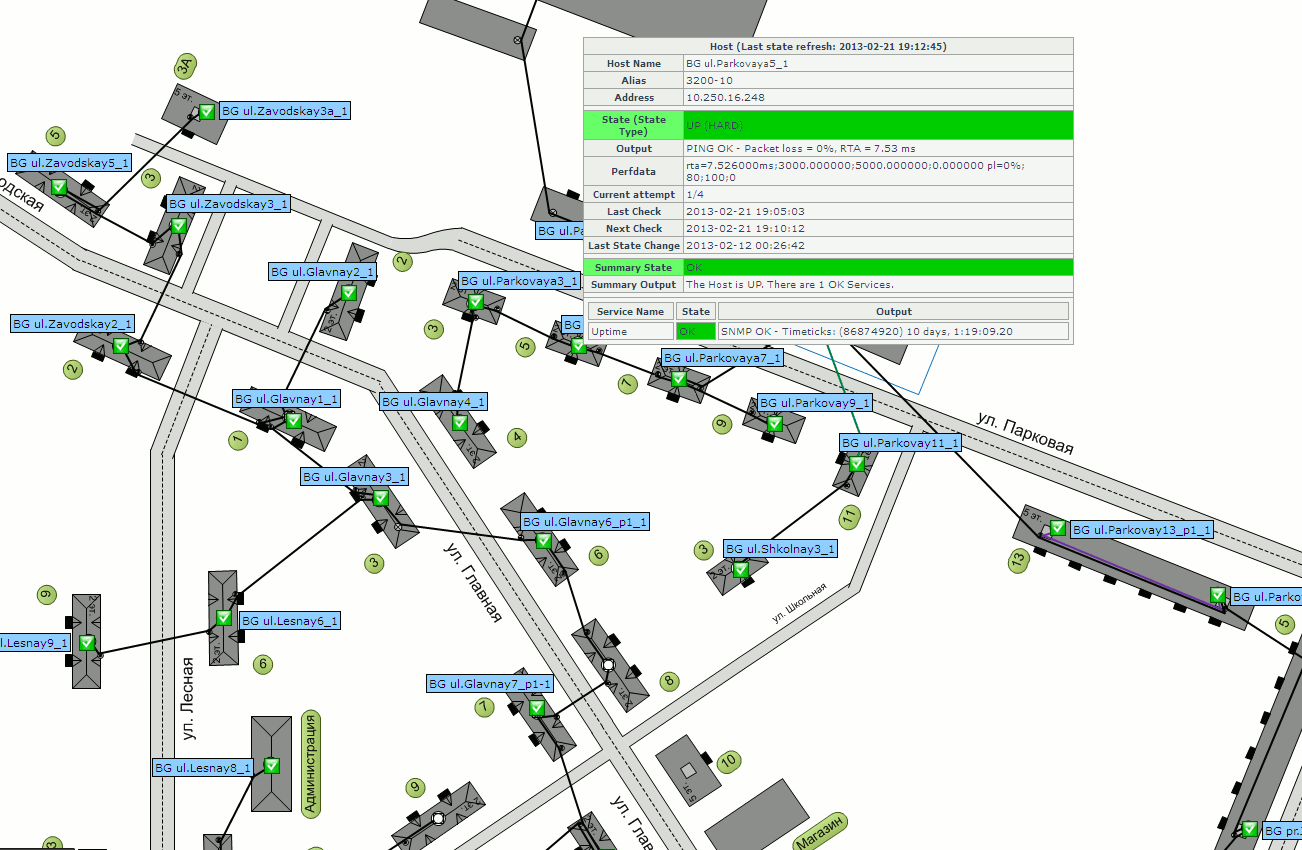 Nagvis
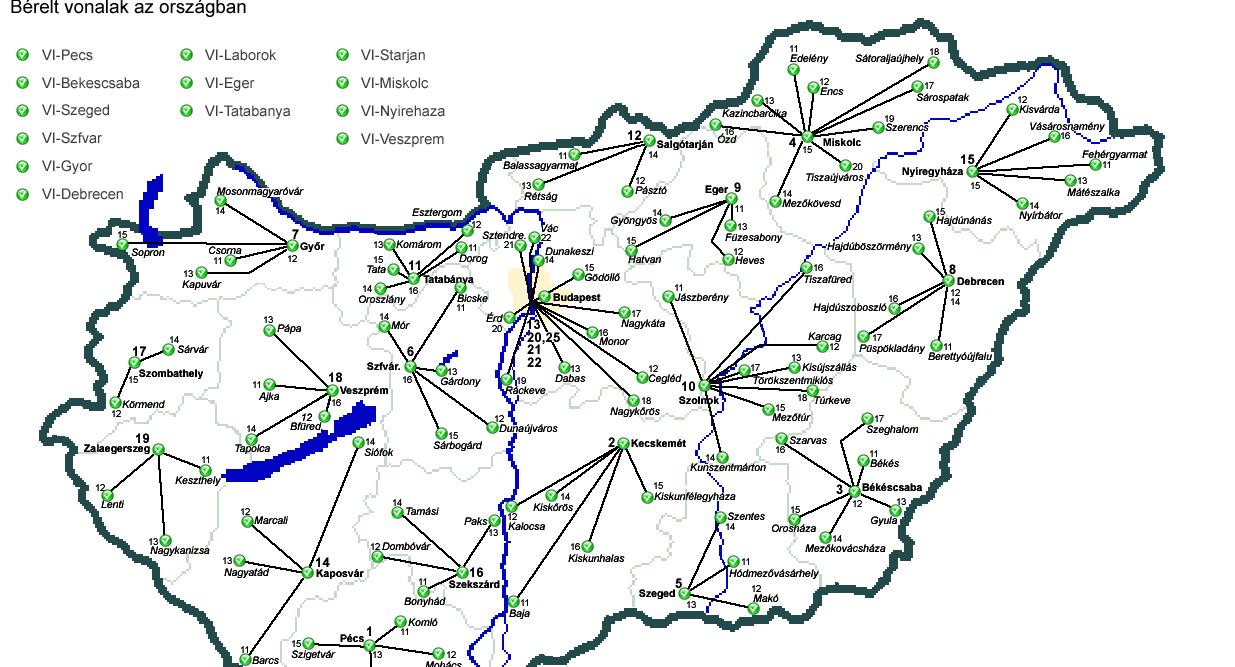 Recurring Downtime
Schedule downtime for systems that consistently require it the same time, every time. Handle both hosts and services for administrative downtime.
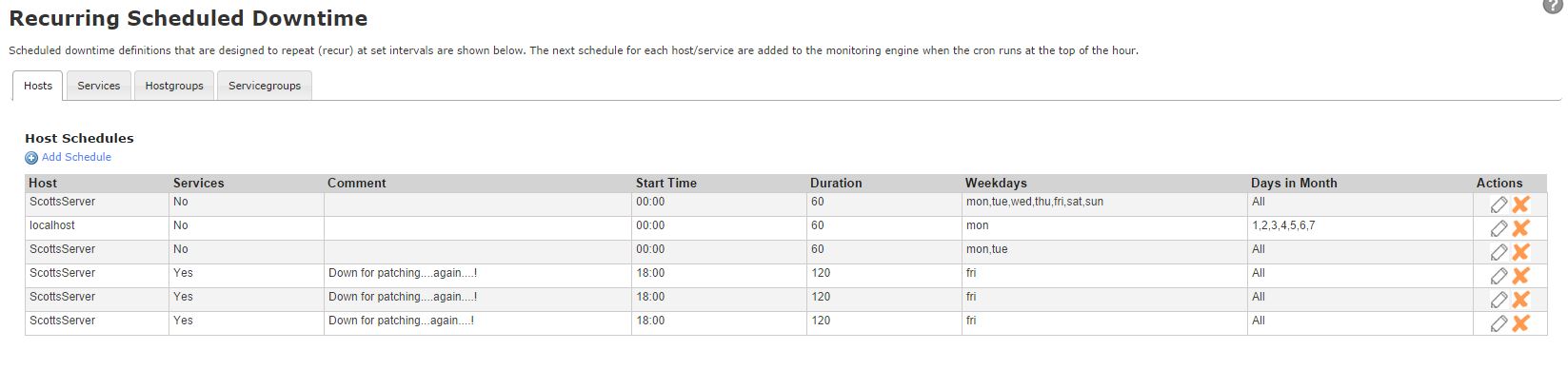 Recurring Downtime
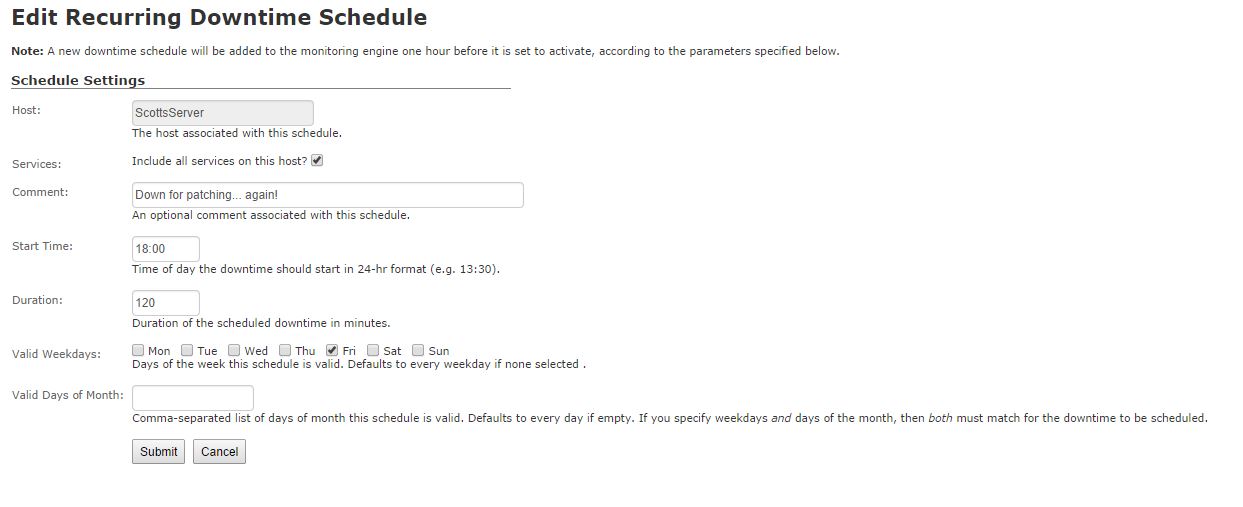 Hypermap, and Parent Child Relationships
View the impact of down hosts in your environment, see and watch the effects of systems going down as they relate to others you monitor in your environment.
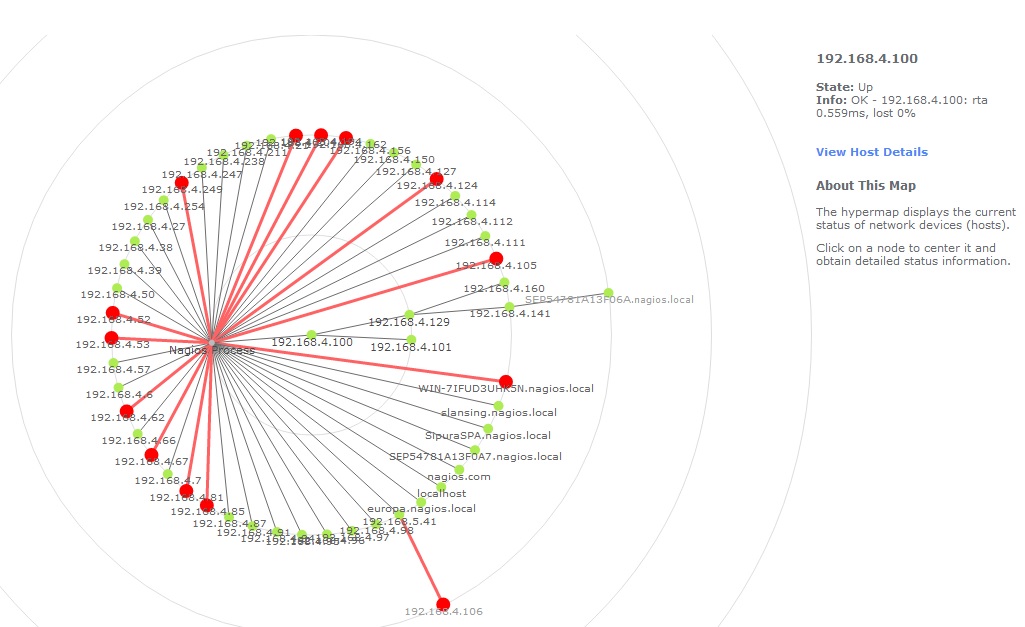 Scheduled/Local Backups
Store your XI system backups off-site, save as local, or offload as FTP/SSH.
Ensure that if your XI system goes down, you still have access to the files required to mirror it back up.
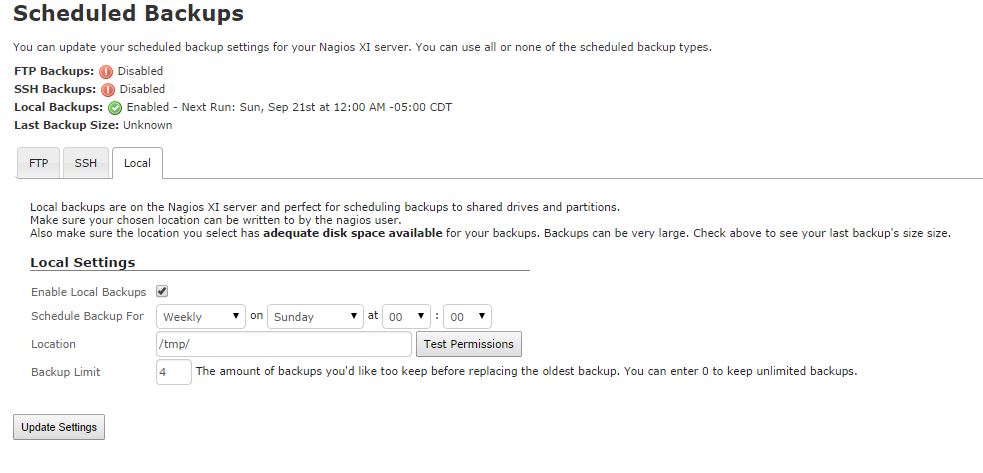 Scheduled/Local Backups
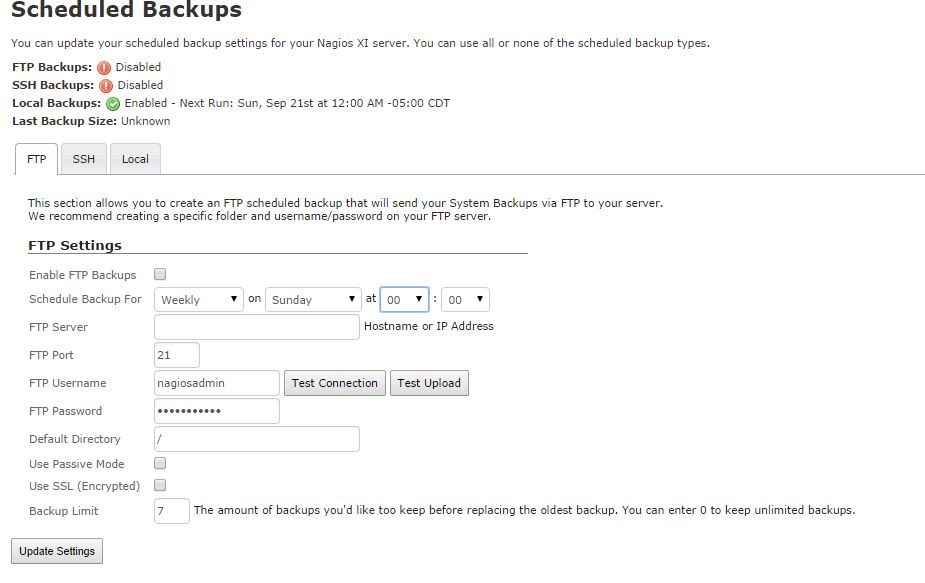 Snapshot Archive
Archive previous snapshots such as milestone configuration changes, etc. Archive, re-name, download, view output.
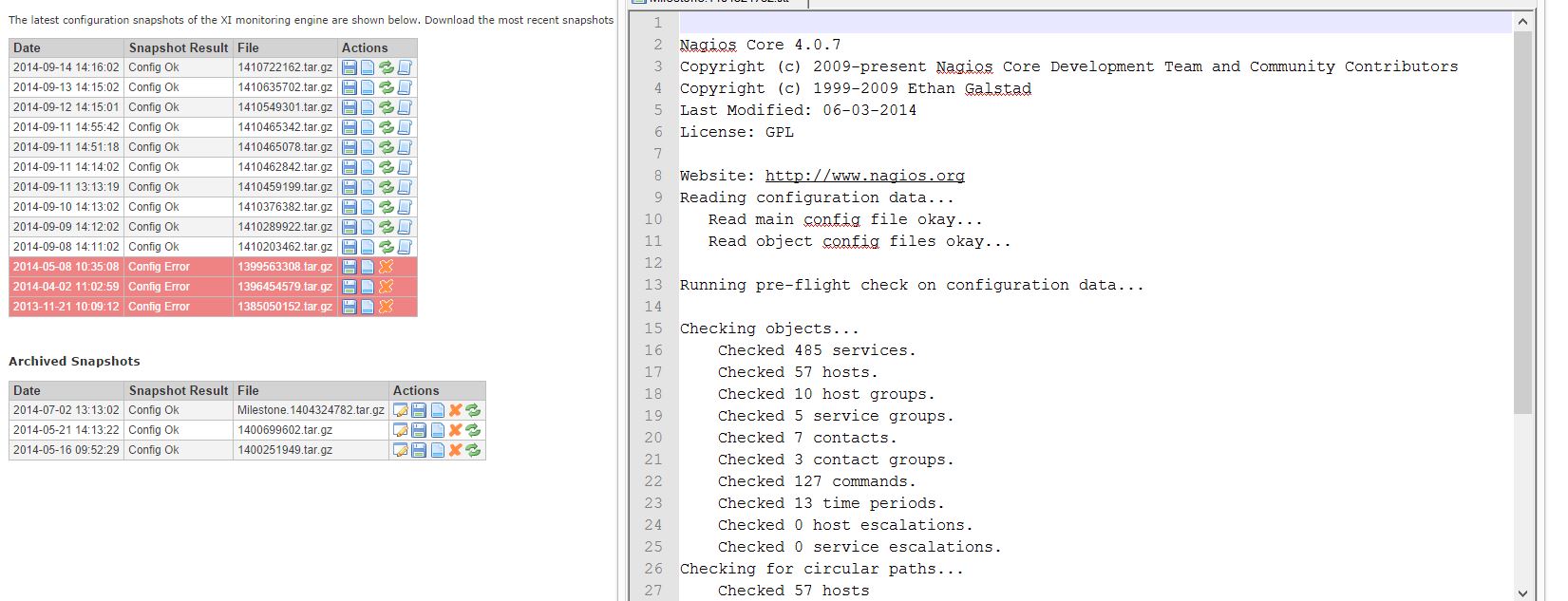 SSH Terminal
Access the XI server via SSH directly from your browser
Browser Extension, Ajaxterm package
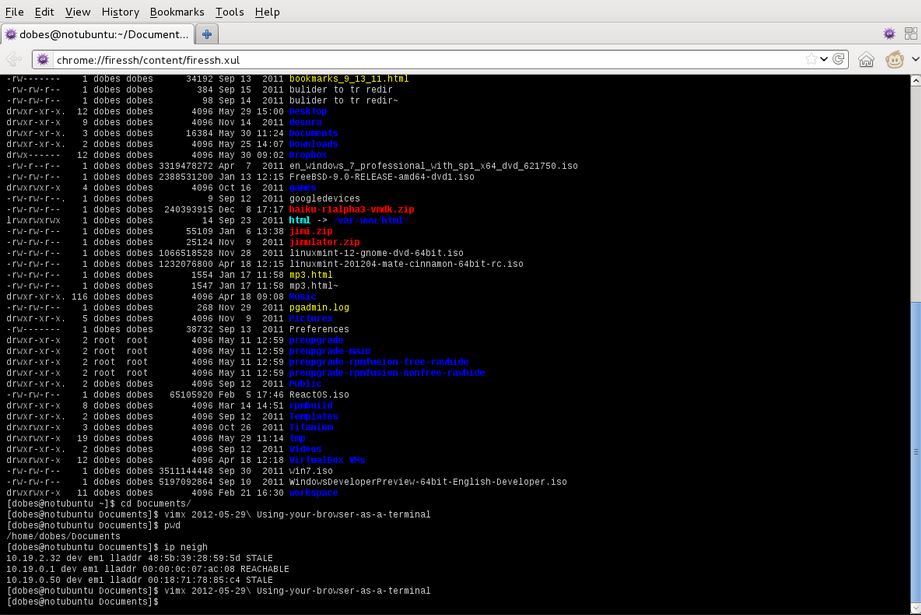 System Profile
View top logs, and metrics that the support team uses for troubleshooting daily
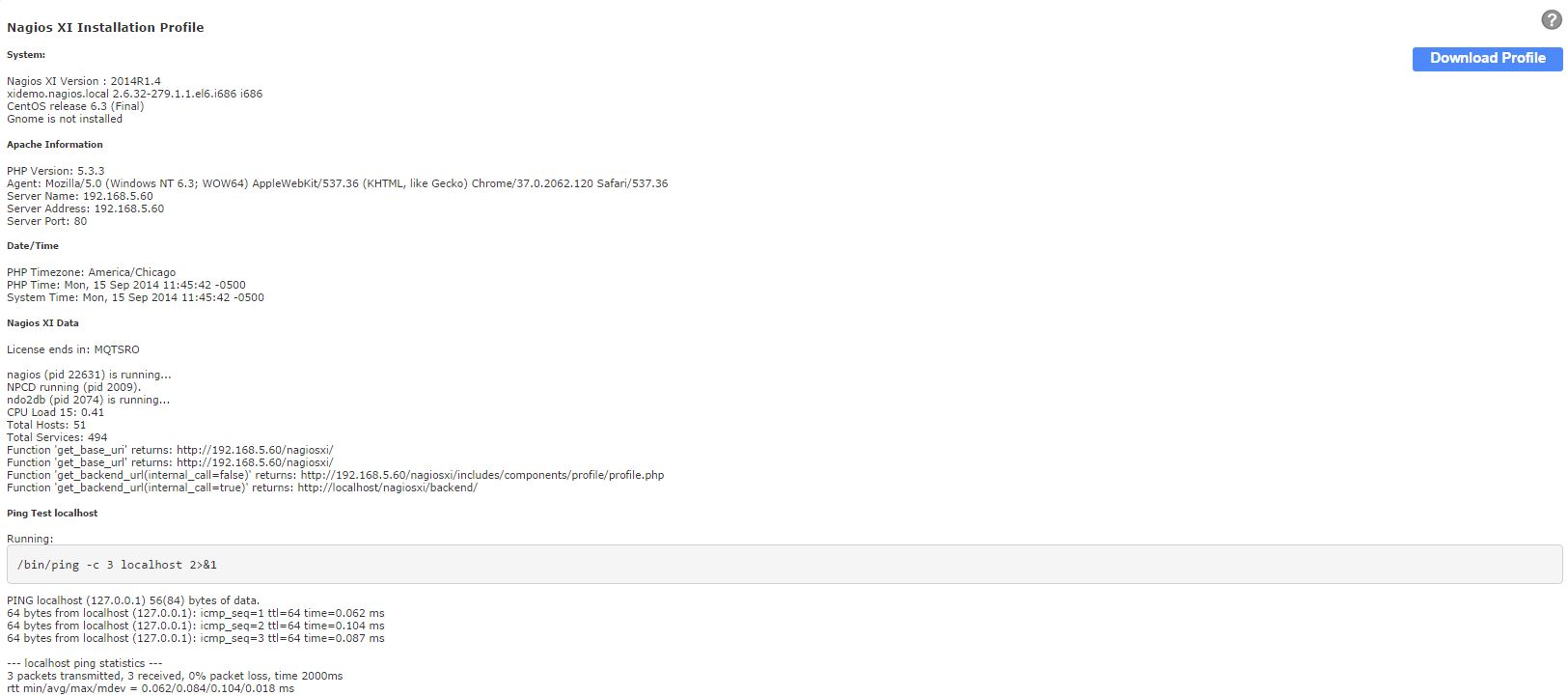 System Profile
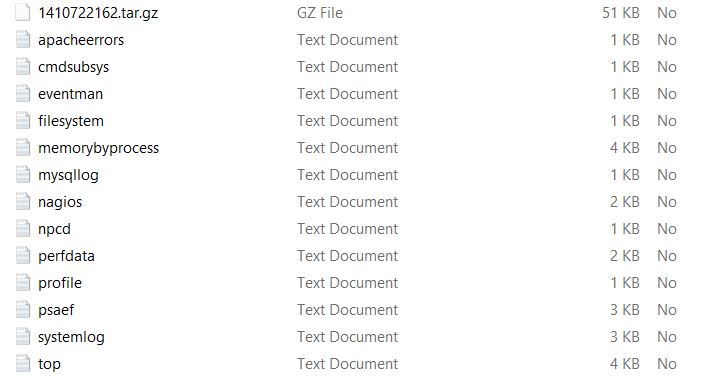 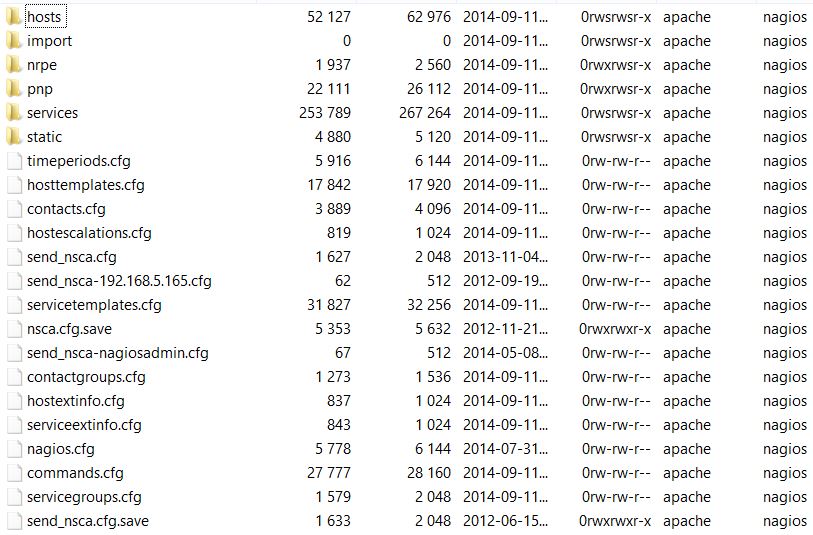 XI Backend API
Harness the XI Backend API for internal/external tools and reporting
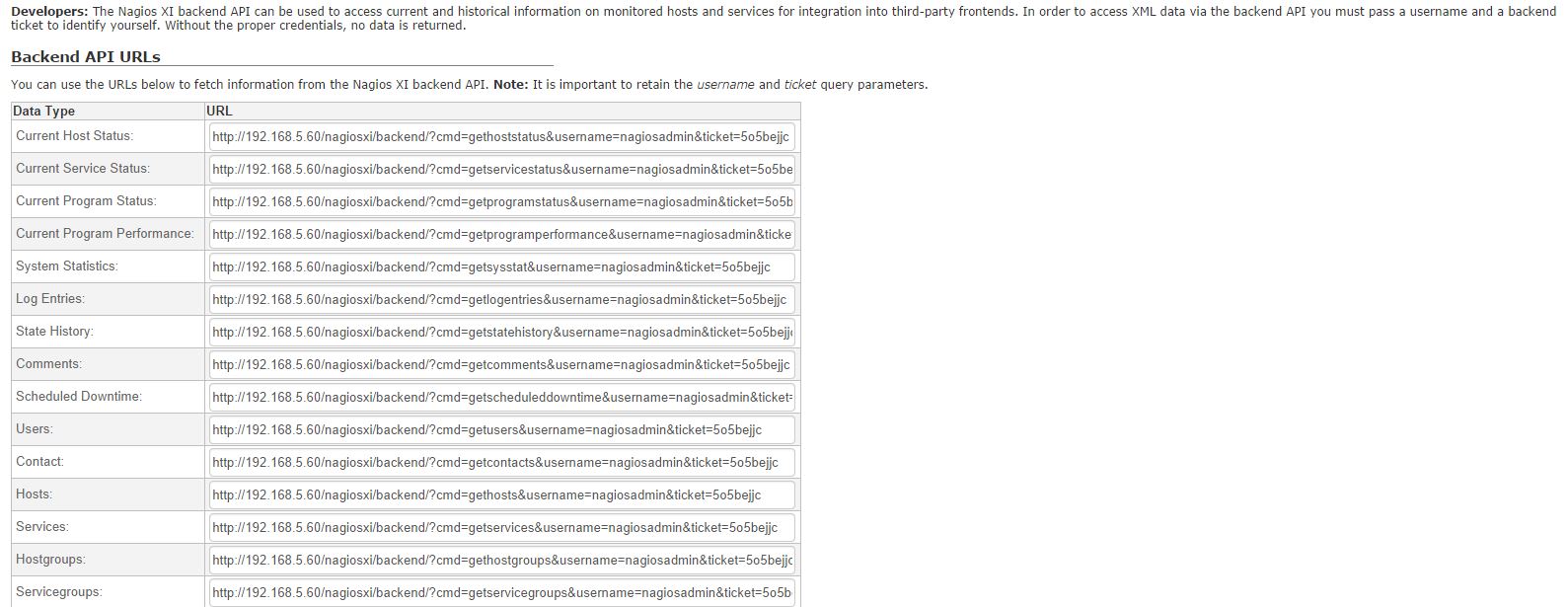 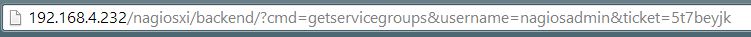 XI Backend API
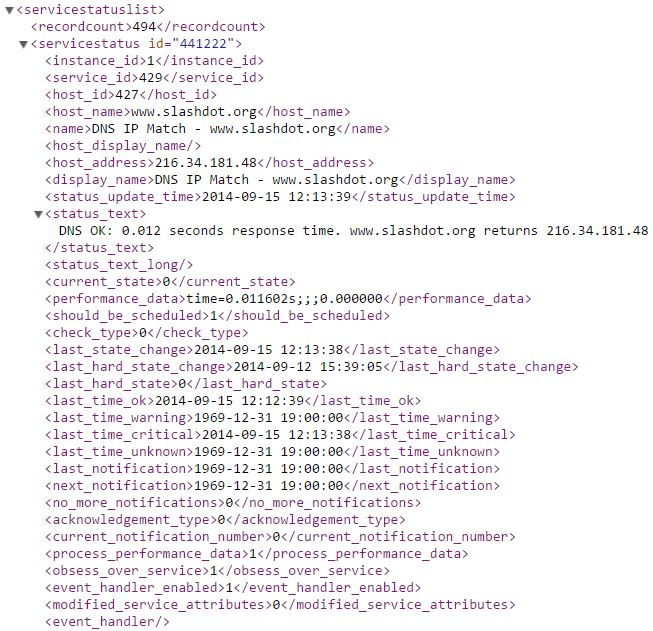 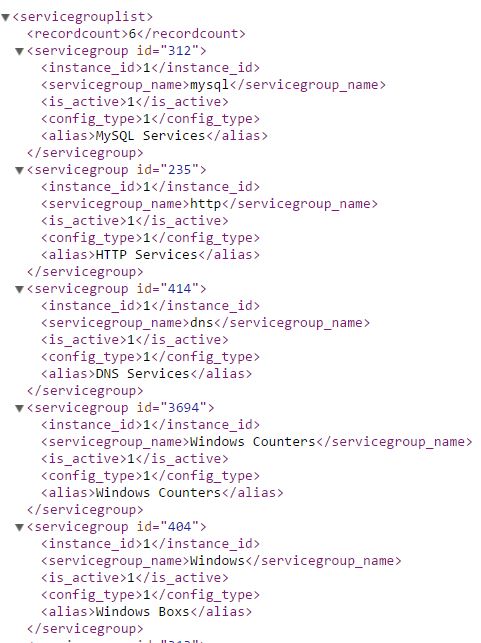 Deploy Dashboards
Create default Dashboards, sync them, then deploy them to your users
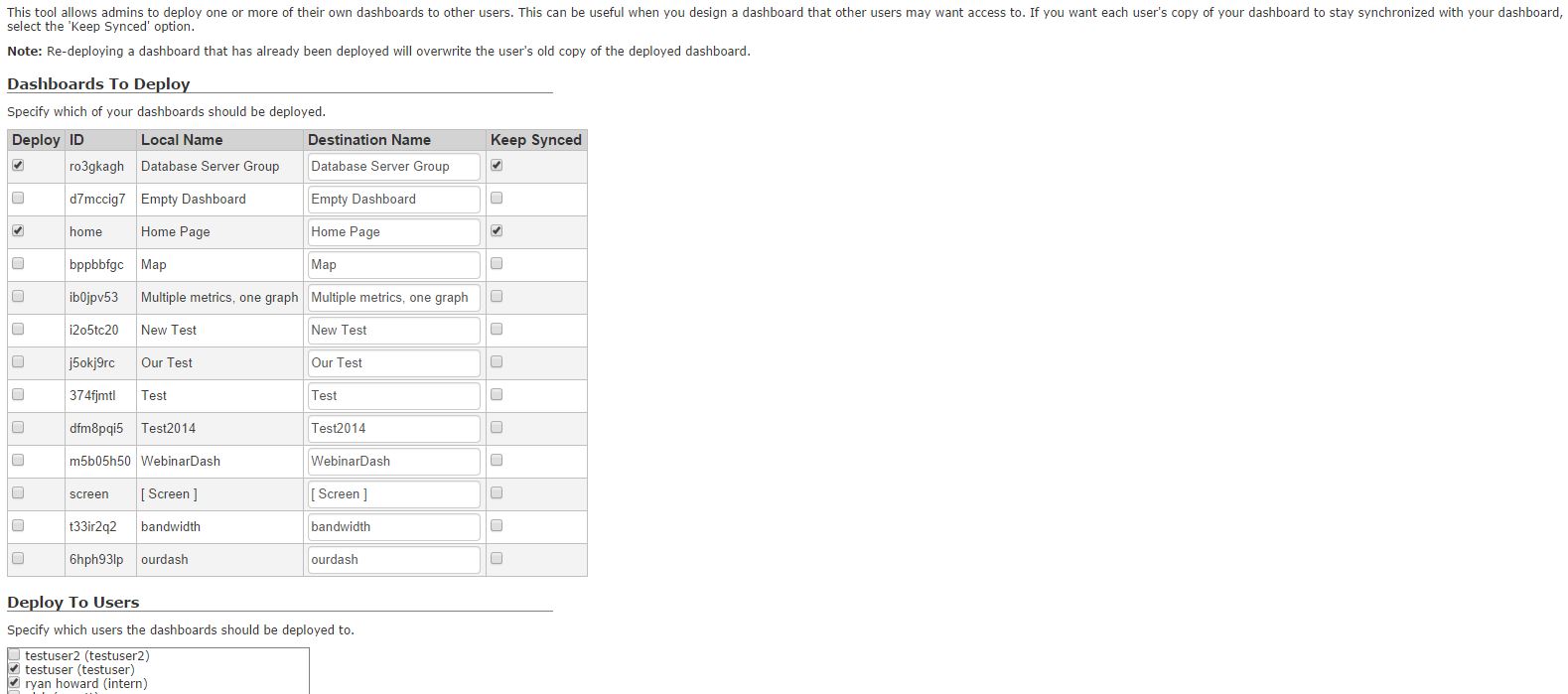 Auto-Discovery
Nmap Scan, cataloguing system, OS detection.
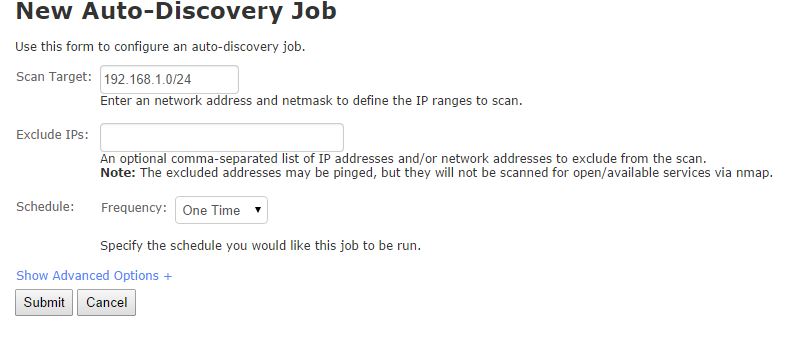 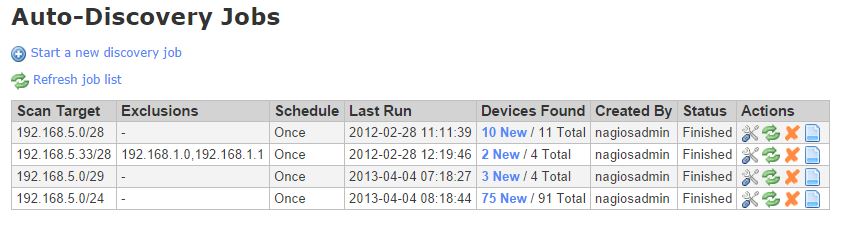 Auto-Discovery
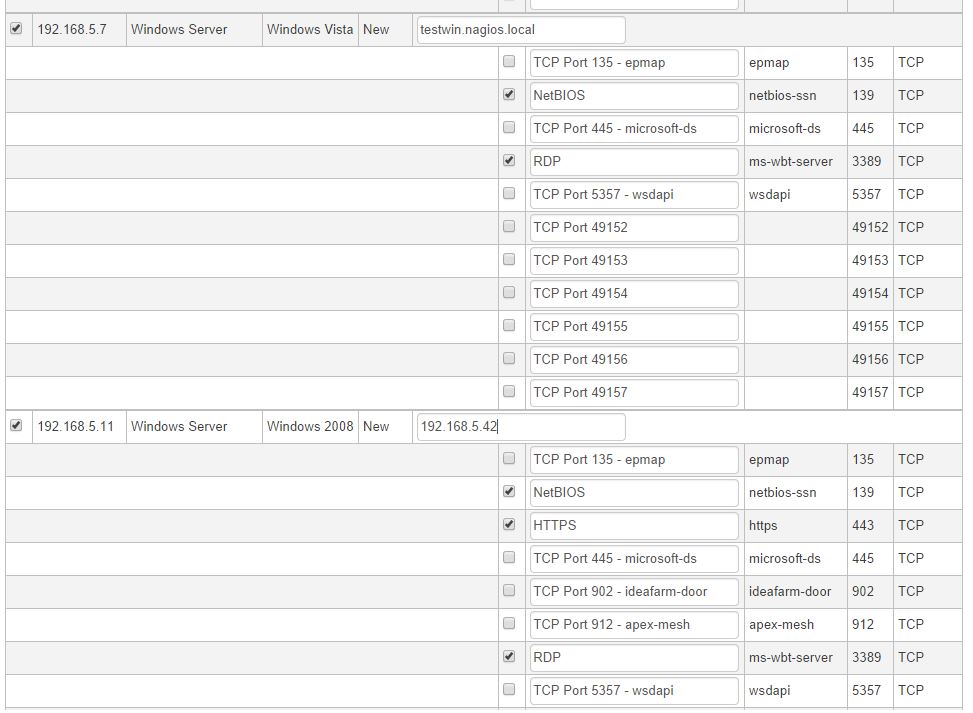 CCM Basics
Web configuration, no more flat files.
Bulk Modifications/Cloning tools
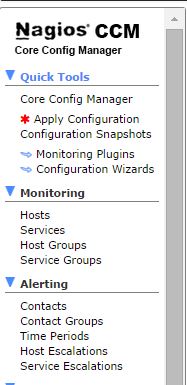 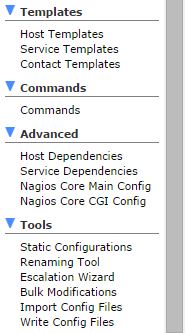 Write Config Files Tool
Write, Verify, Restart, Delete. Quick way to determine the cause of configuration errors, deletion of ghosts.
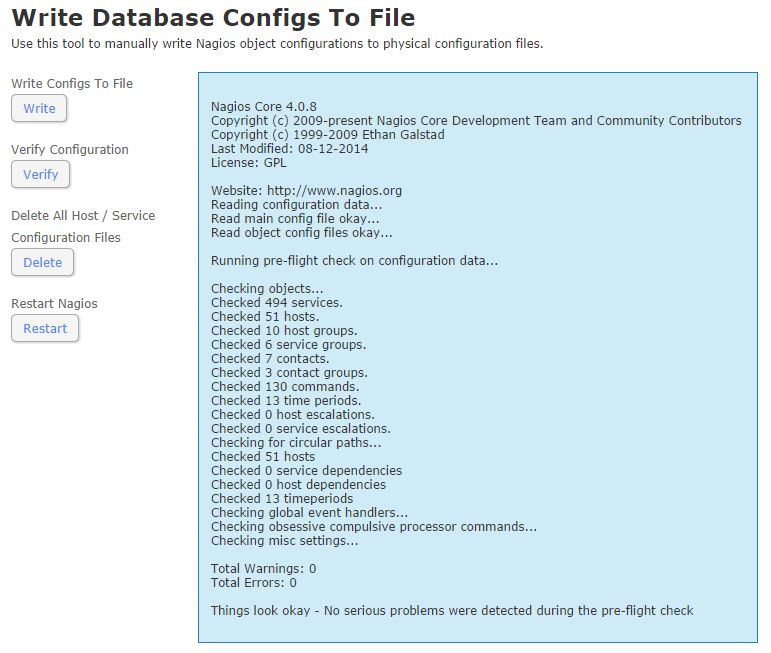 Write Config Files Tool
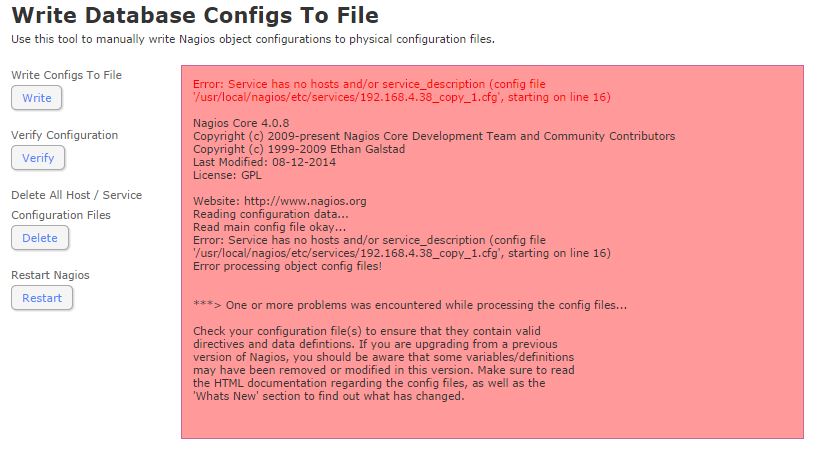 Escalations
Handle multi-tiered notification requirements, alert those who need to know, and move on to the next set.
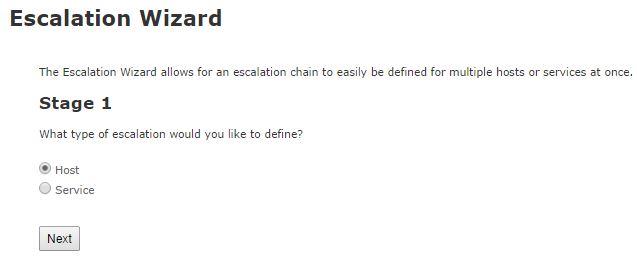 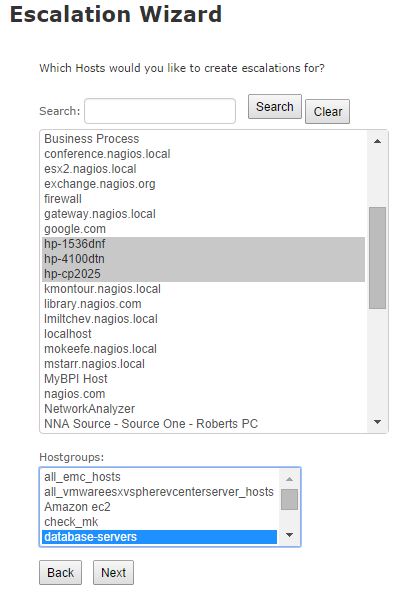 Escalations
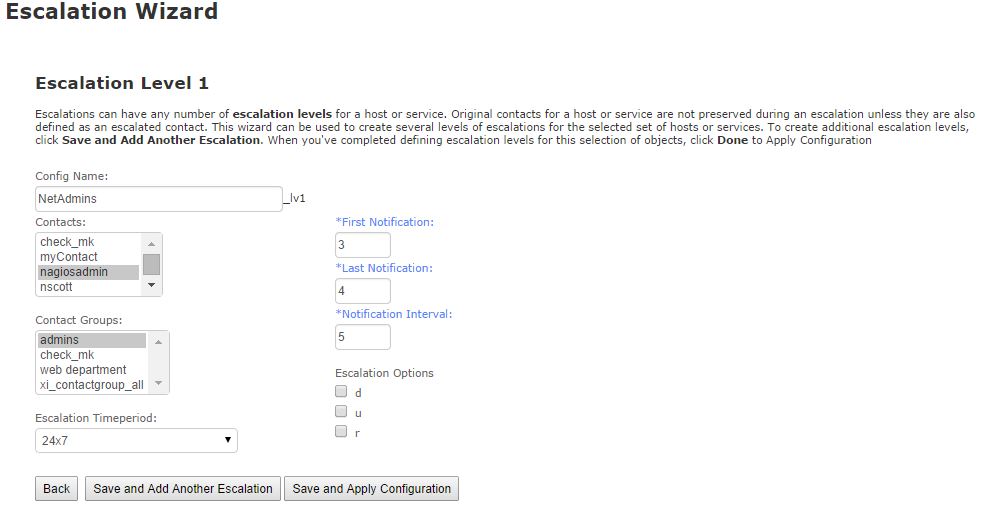 Exclusion Periods
Exclude hosts/services from notifying/checking during specific time period exclusion times.
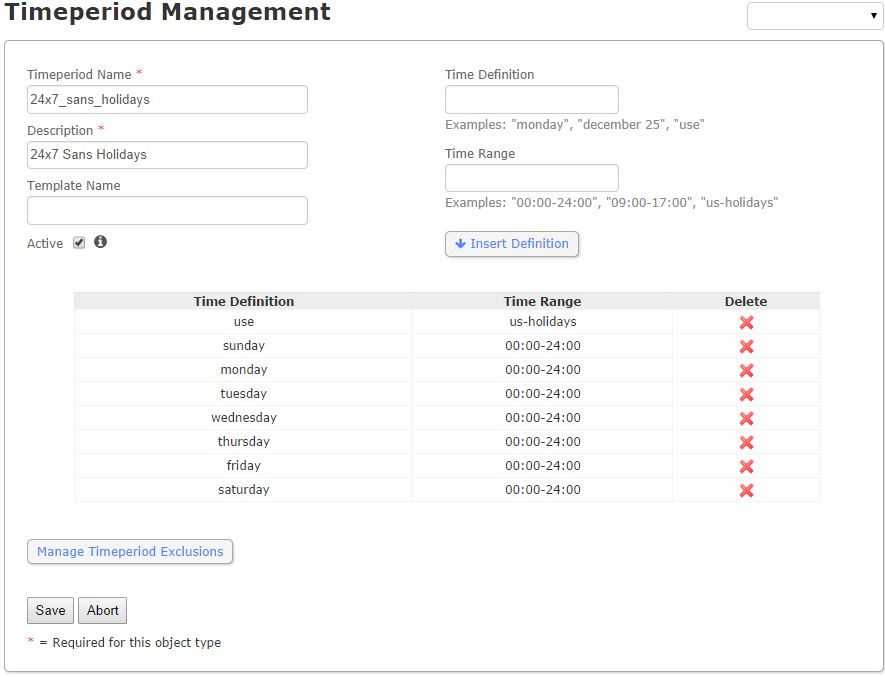 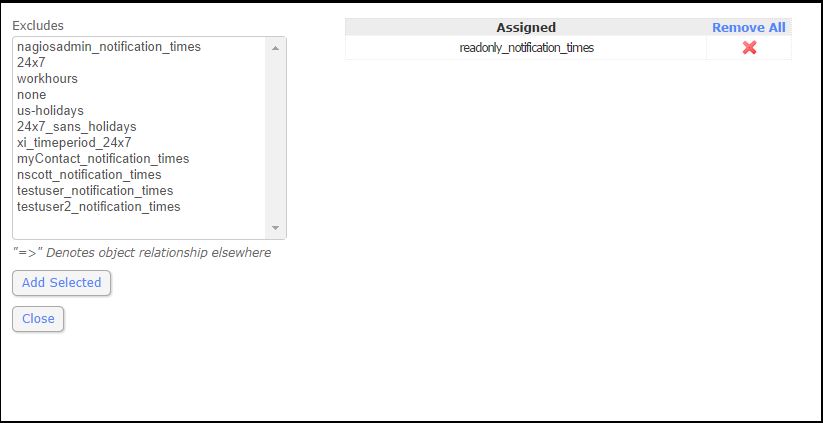 Bulk Host Clone
Clone hosts to new addresses, and names, move their services over as well.
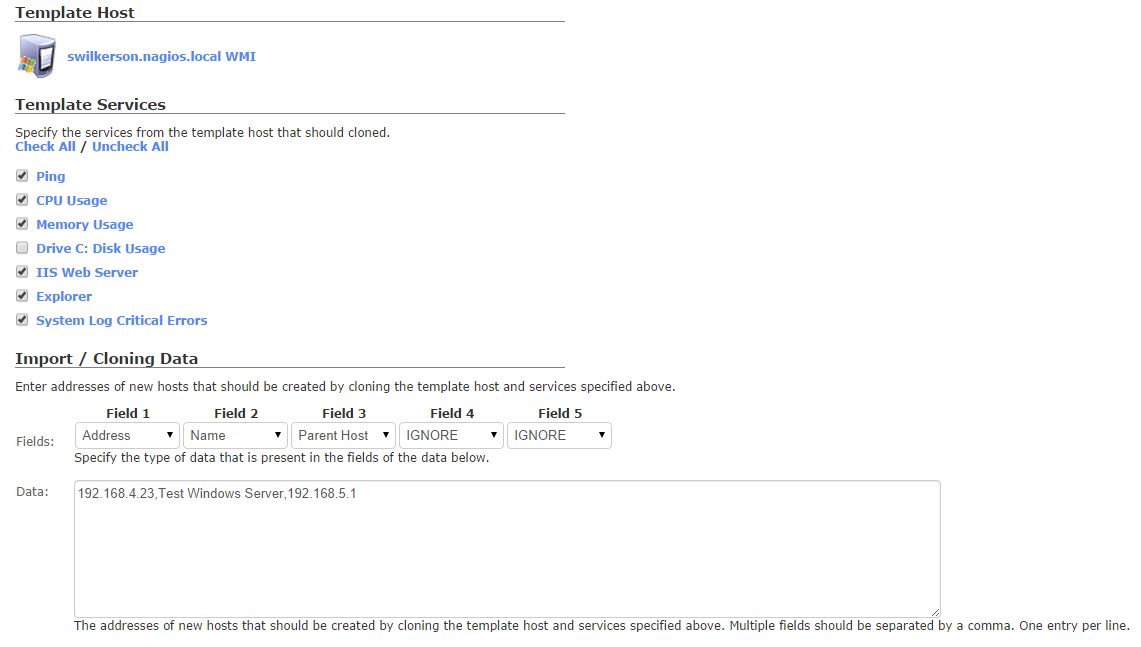 Bulk Modifications Tool
Bulk modify configuration information for multiple hosts/services at the same time.
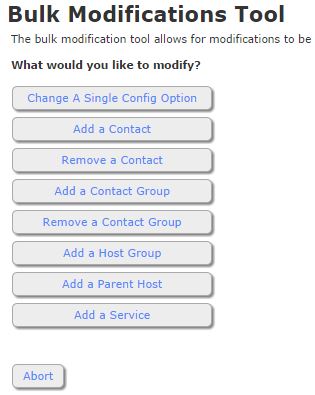 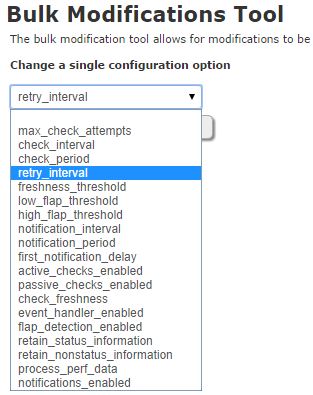 Bulk Modifications Tool
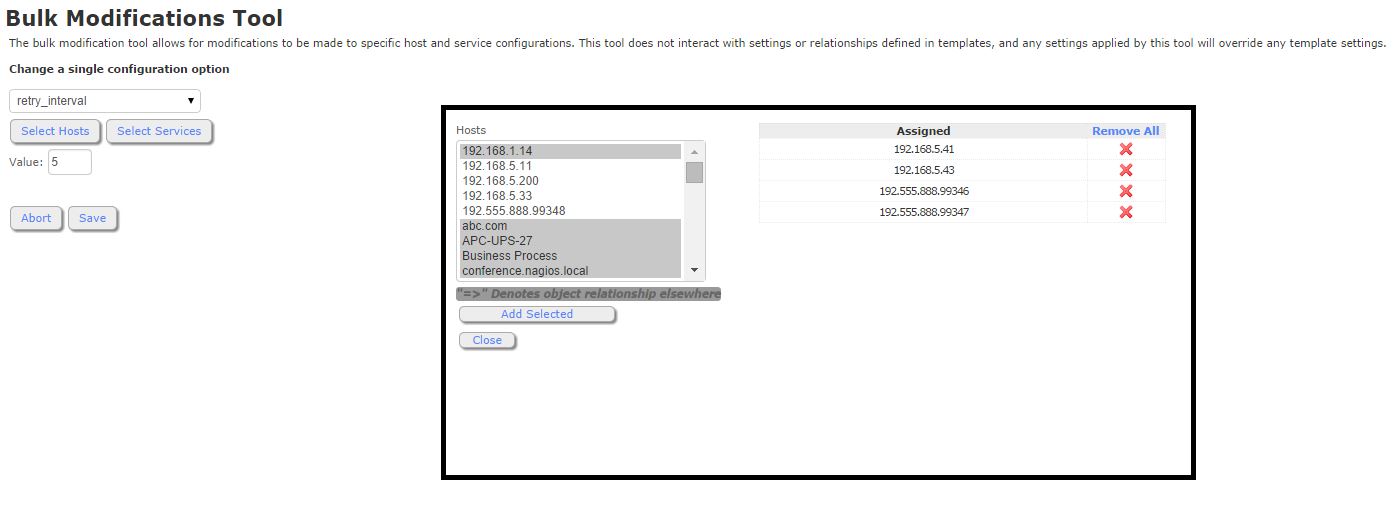 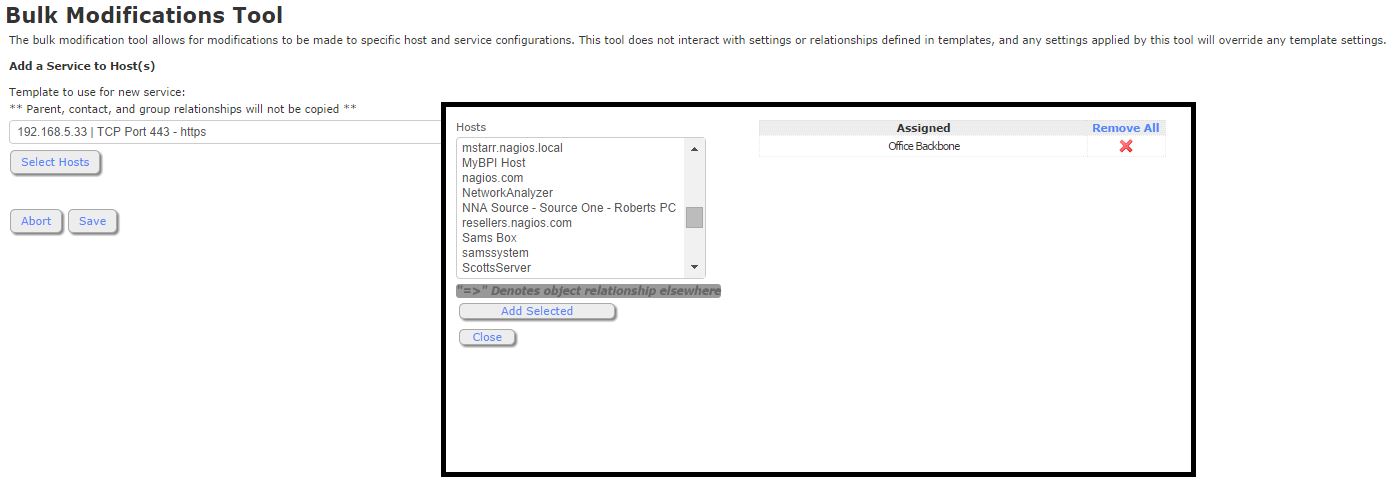 Config Importing
Easy way to migrate over from Core, or try XI out with your current Core Configuration setup.
Prep script alters configuration files, so make sure to back-up!
Alternative is static configuration files
Multi-Stacked Performance Graphs
Monitor/stack multiple metrics from different hosts together against eachother, (bandwidth, drive usage, printer toner level).
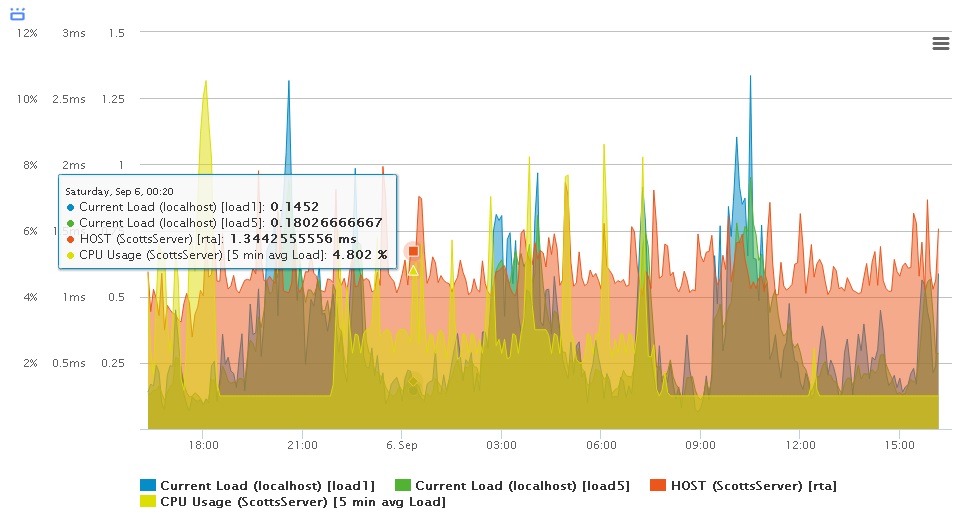 Performance Settings/Tuning
Tweak DB queires, refresh rates, ajax calls, and subsystem options for enhanced performance, or reporting.
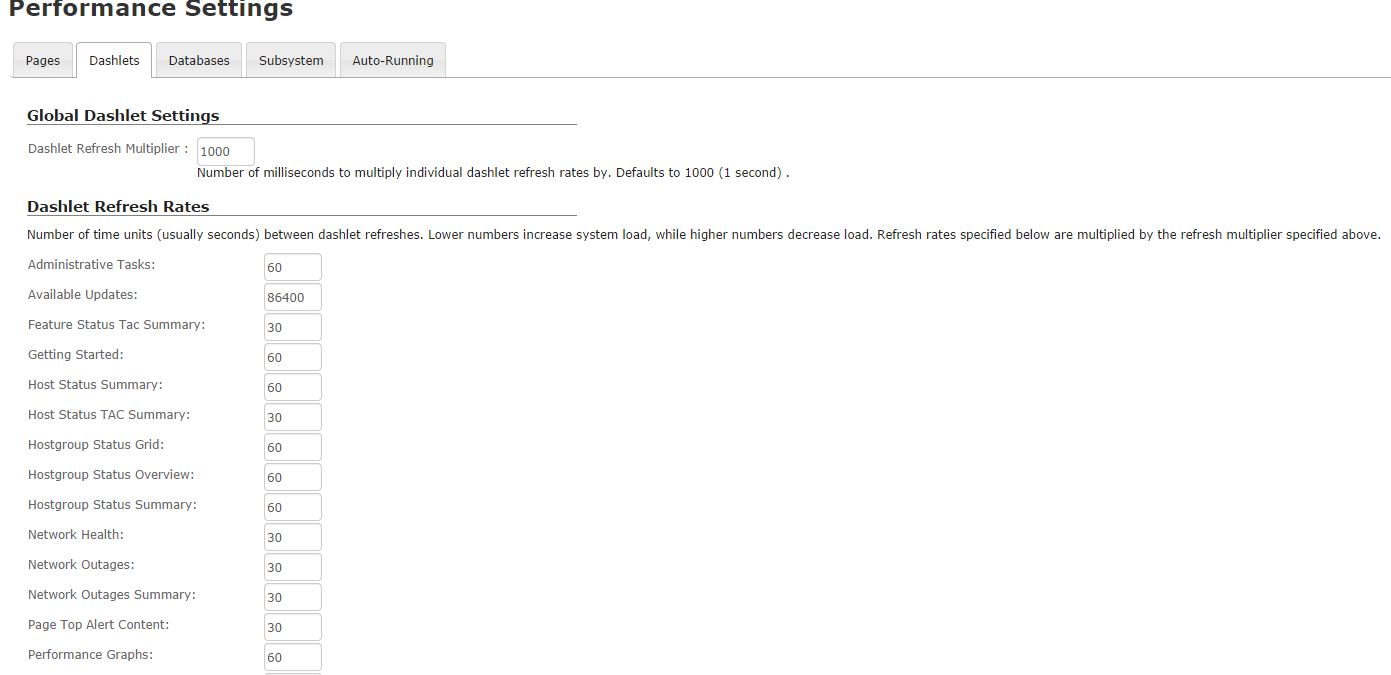 Performance Settings/Tuning
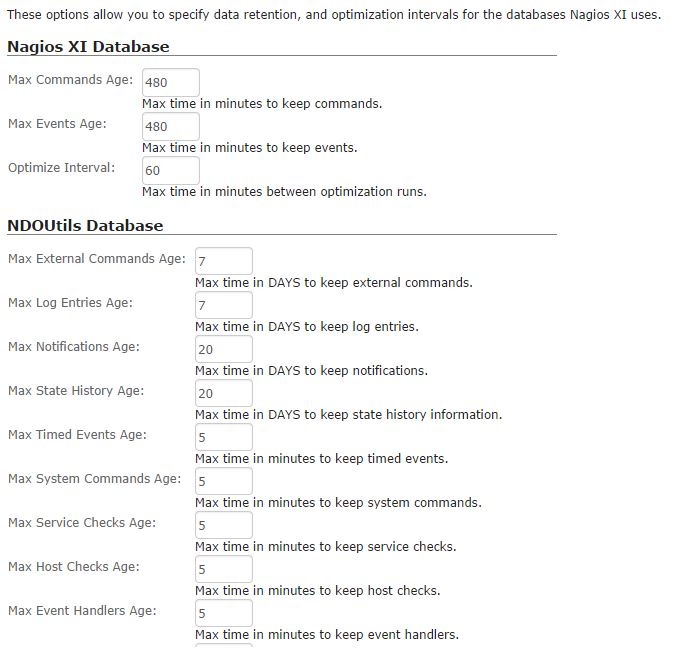 Performance Settings/Tuning
Guide to DB / Performance Tuning
http://assets.nagios.com/downloads/nagiosxi/docs/Nagios-XI-Database-Optimization.pdf 
The most important settings that can affect the overall performance of your Nagios XI server relate to the NDOUtils database. This is the main database that is used to store current and historical monitoring information.Recommended values for various NDOUtils database settings are provided in the table below.
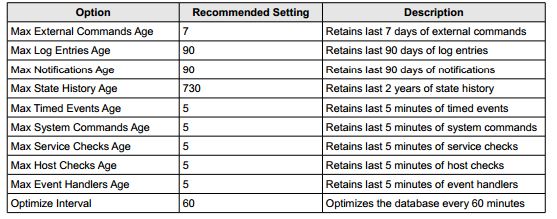 Business Process Intelligence
Break the chain between Host/Service/Group objects. Display and alert for your systems as they are actually set up in the real world.
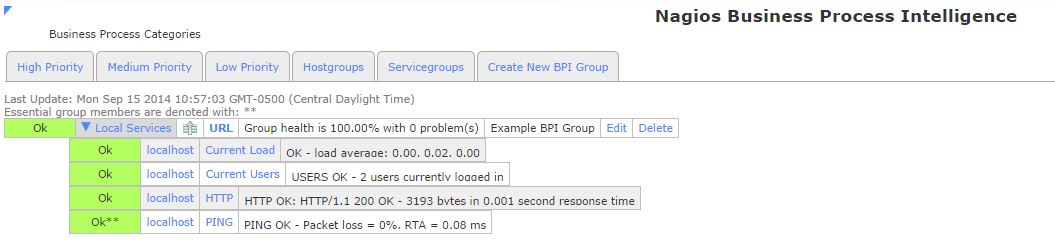 Business Process Intelligence
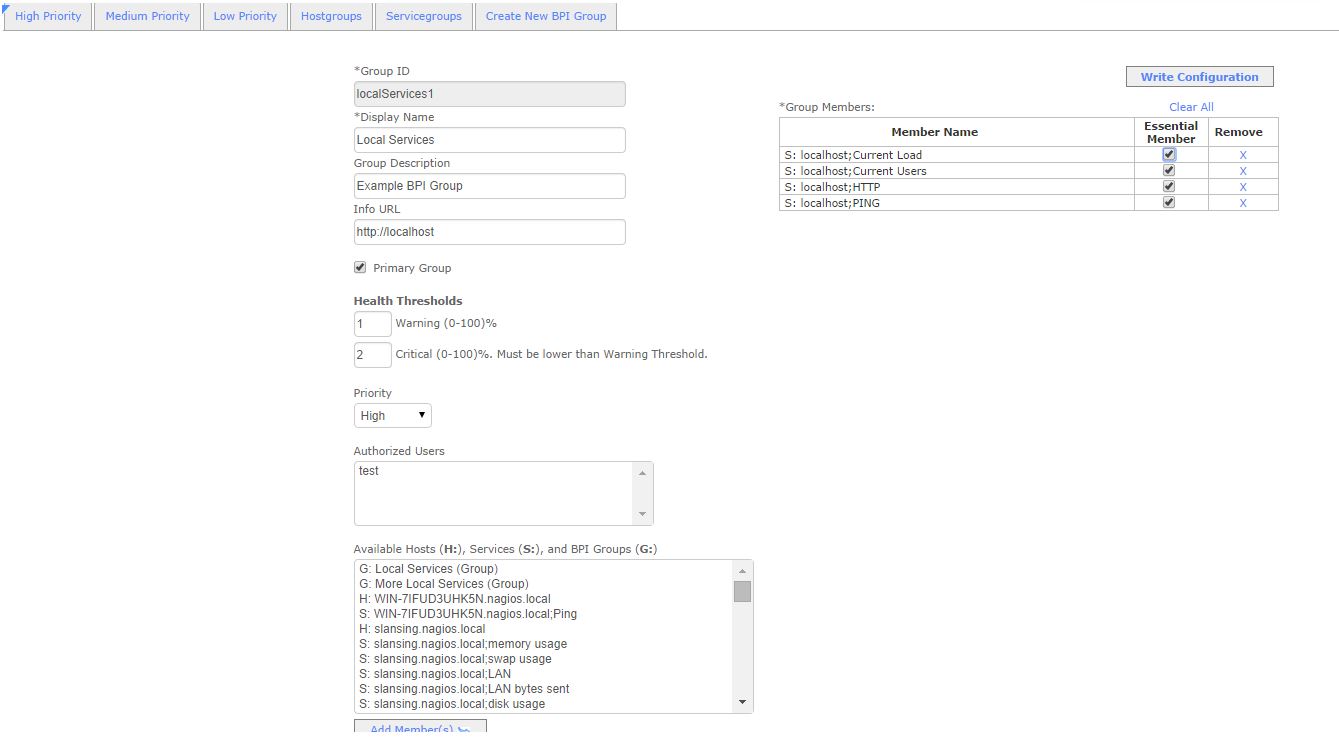 Business Process Intelligence
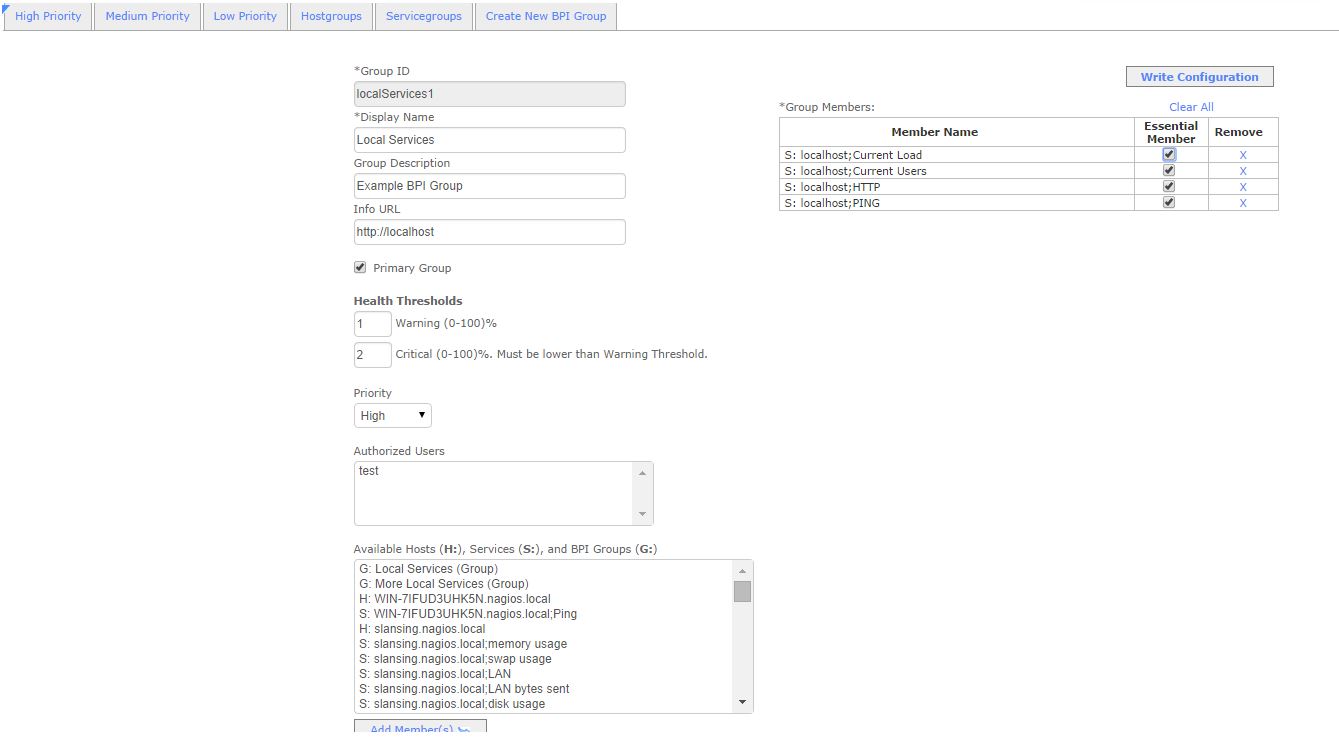 Admin & Advanced XI Guide
Highly suggested, shows examples and setups for many of the features shown today.
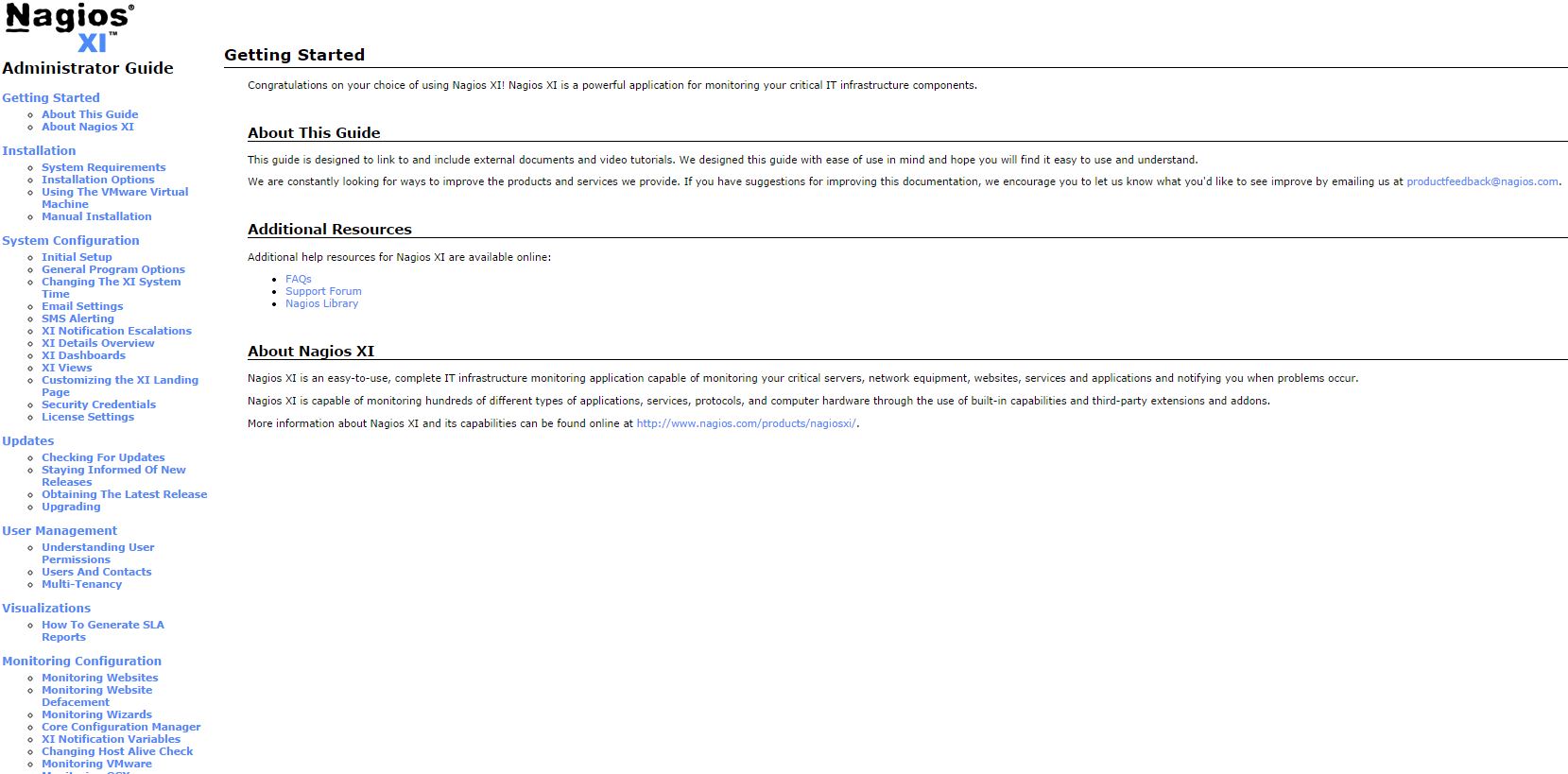 Questions
Any questions?
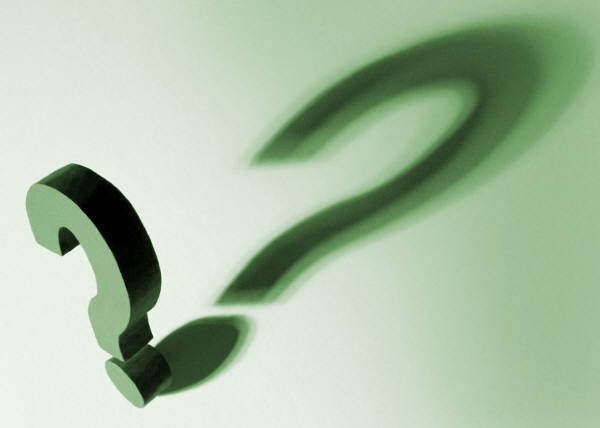